LES TRACES DU PASSé MOUVEMENTé DE LA TERRE
Reconstituer des histoires géologiques/orogéniques en mobilisant des méthodes (chronologie absolue/relative), des concepts (tectonique des plaques de 1ère Spé) et des outils 
(carte au 1/1000 000 + Systèmes d’Information Géographique)
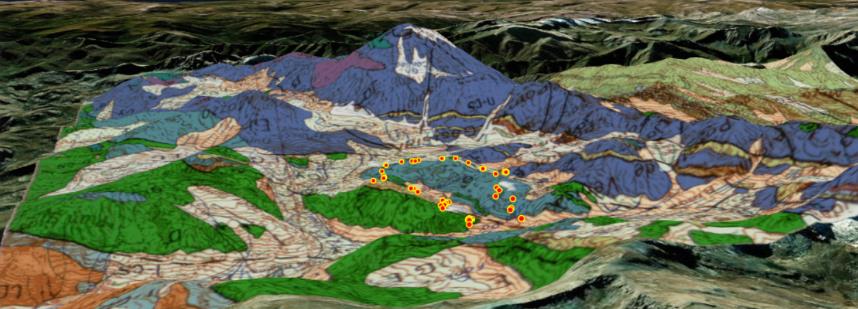 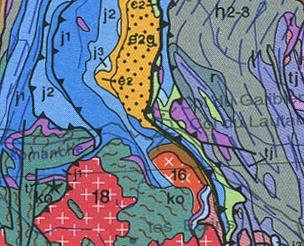 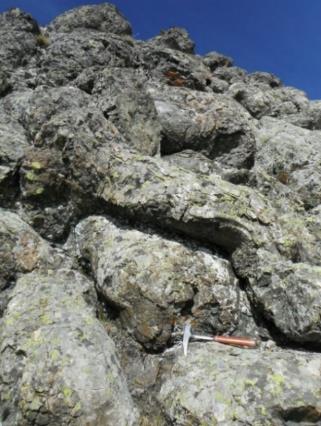 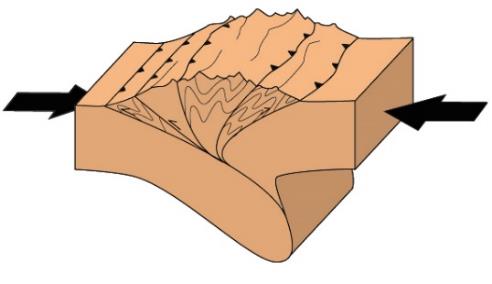 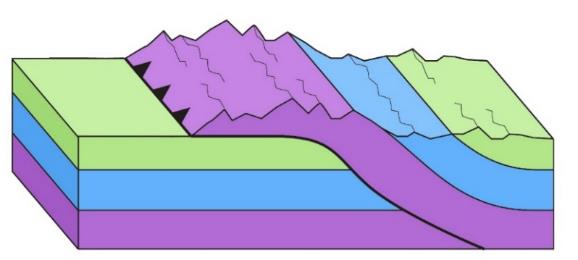 Damien Jaujard (PRAG à L’Université Paris Est Créteil-INSPE)
Sources iconographiques et photographiques : Damien Jaujard
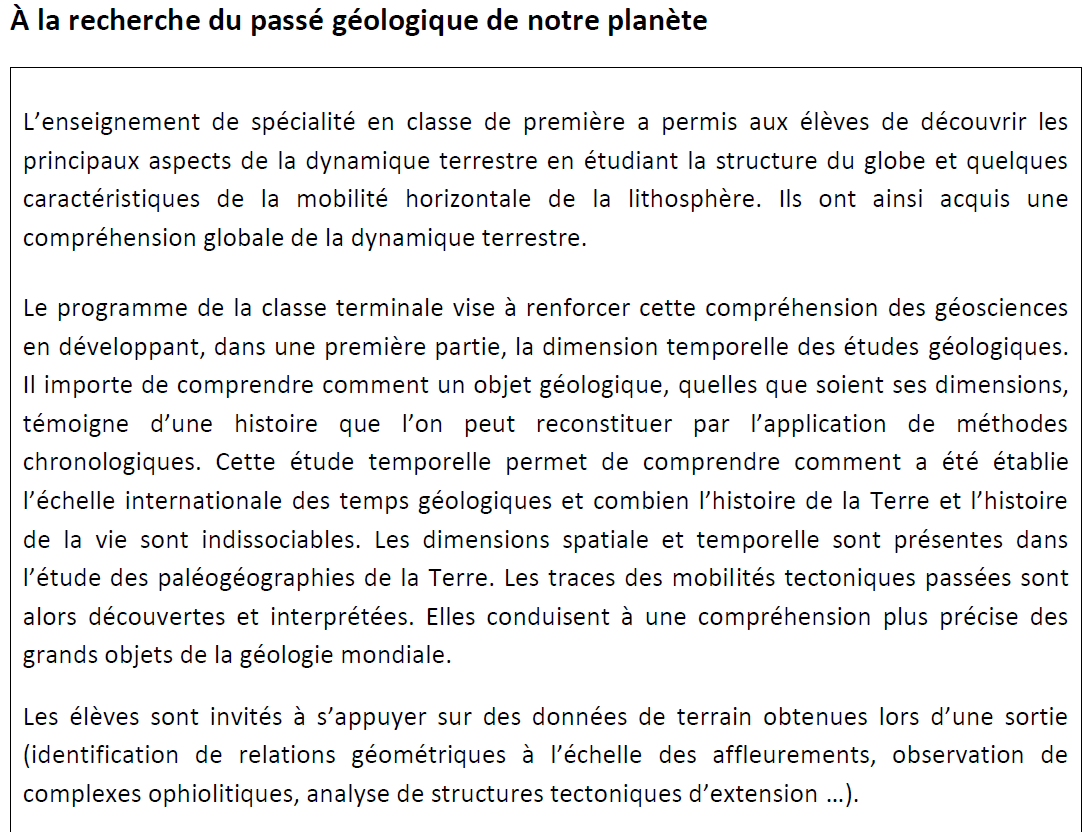 Une carte géologique n’est pas une représentation des roches à l’affleurement !
GEOPORTAIL
Calques topo
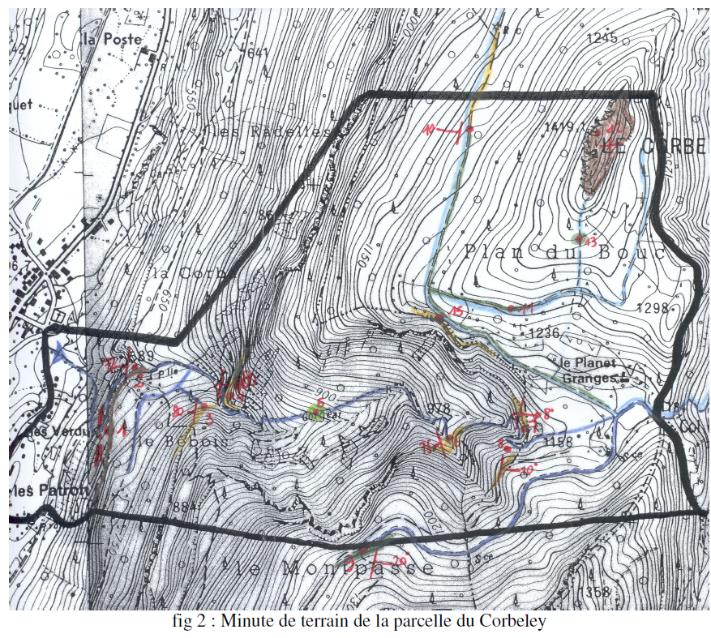 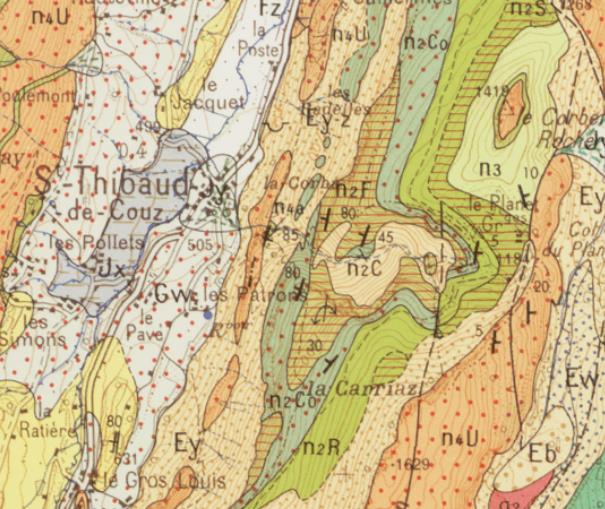 Carte géologique
Une carte géologique est un modèle
« La carte est un document de synthèse hautement interprétatif. Construite à partir de lever de terrain peu denses, elle est obtenue par mise en relation de points, par extrapolation raisonnée du non vu […] s’appuyant sur un savoir géologique commun » Pierre Savaton (ASTER, 1995)
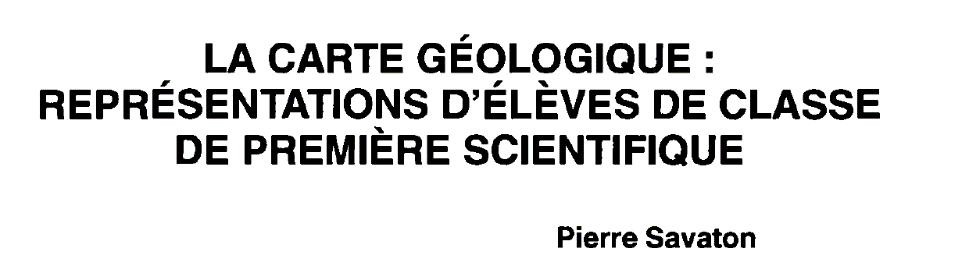 Enquête auprès de 107 élèves de 1ère S (ASTER, 1995)
Des représentations sur l’utilisation d’une carte géologique
Des représentations sur la construction d’une carte géologique
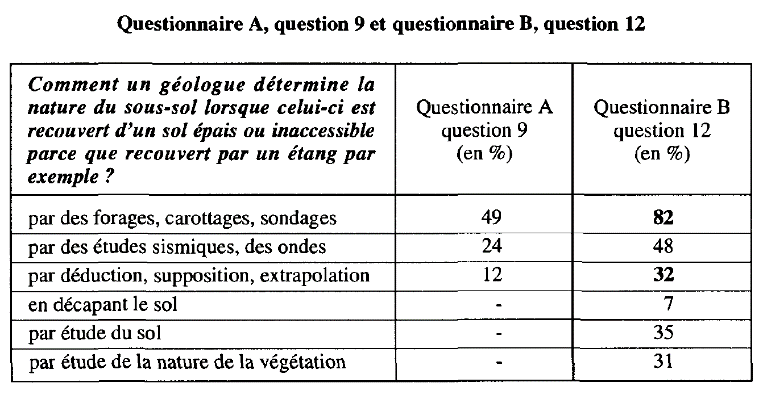 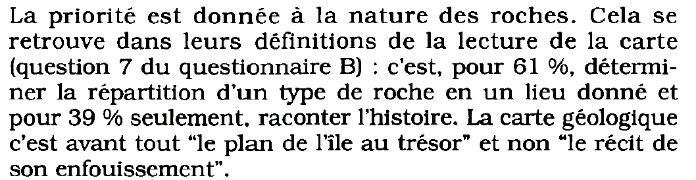 La part de l’observation est survalorisée par les élèves (il faut voir pour savoir).
Pour les élèves ; la carte ne sert pas à reconstituer une histoire.
Vision « empiriste »
Vision « statique »
Vigilance : travailler le lien carte / histoire
Vigilance : travailler le lien carte / réel
La carte géologique de la France au 1/1 000 000…une carte pas comme les autres !
(particulièrement riche et interprétative)
GEOPORTAIL
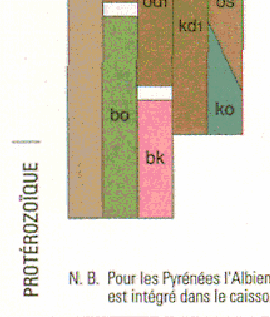 dé-zoom
nature et âge du protolithe
Métamorphisme
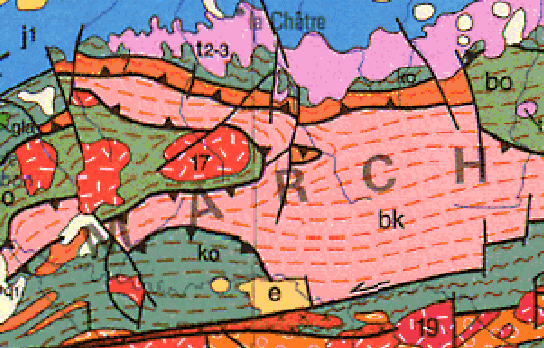 Âge du métamorphisme
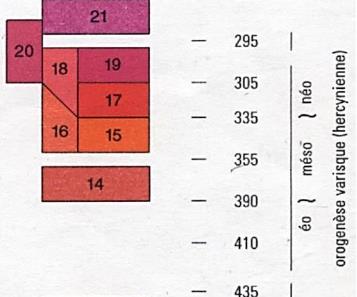 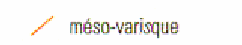 Degré du métamorphisme
direction de la 
foliation/schistosité
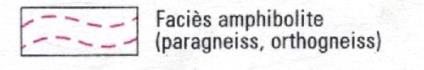 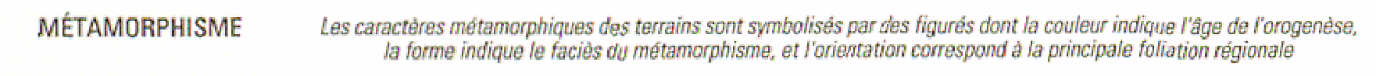 La carte géologique de la France au 1/1 000 000…une carte pas comme les autres !
(particulièrement riche et interprétative)
Magmatisme et tectonique
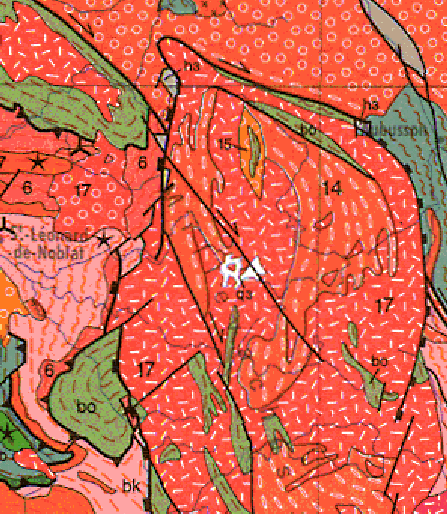 Nature et chimie de la roche
Direction de la foliation
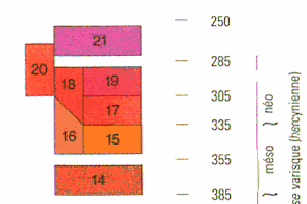 Age du magmatisme
Contexte géodynamique
Nature des failles
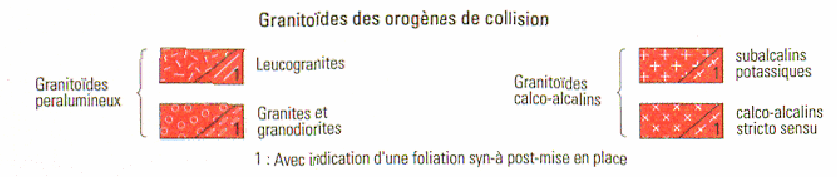 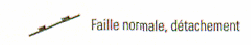 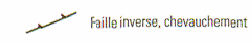 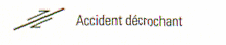 La carte géologique de la France au 1/1 000 000…une carte pas comme les autres !
(particulièrement riche et interprétative)
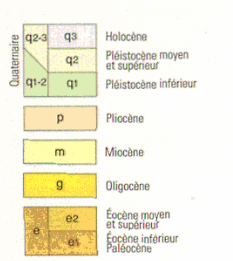 Formations sédimentaires
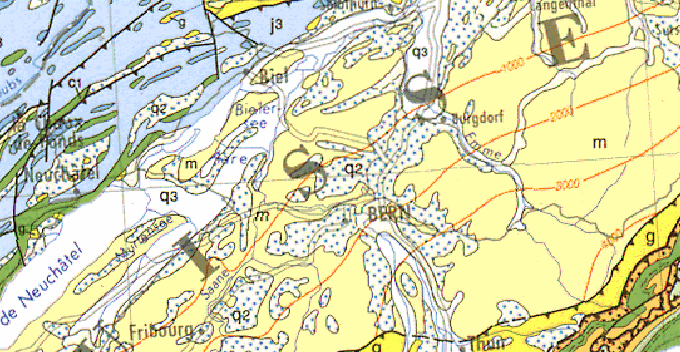 Age des roches
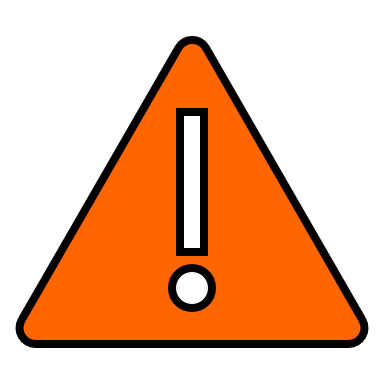 PAS DE COURBES DE NIVEAU !
Données paléoenvironnementales
Isobathes (profondeur du bassin)
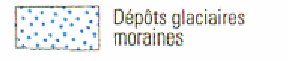 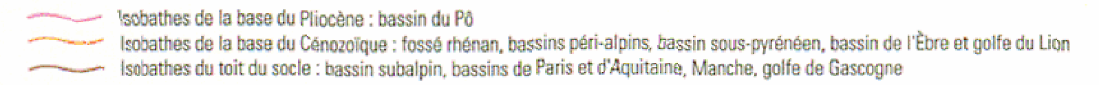 Cette richesse scientifique en fait sa « faiblesse » didactique (difficulté d’appropriation)
Vigilance : Travailler le tri, la hiérarchisation, le décryptage des informations
Quelles sont vos questions?
La carte géologique de la France permet de reconstituer des histoires géologiques/orogéniques
Exemple : le cycle alpin
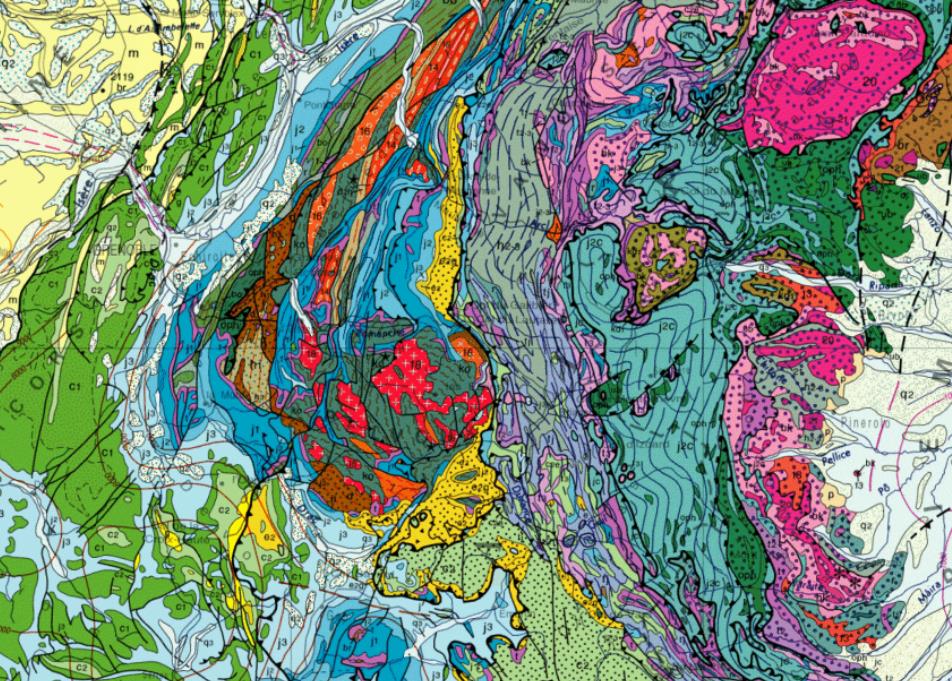 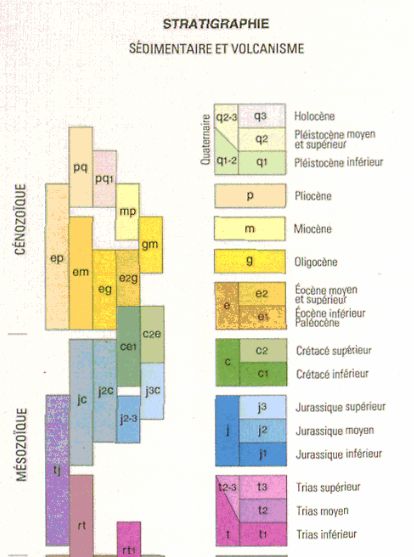 Le col du Lautaret
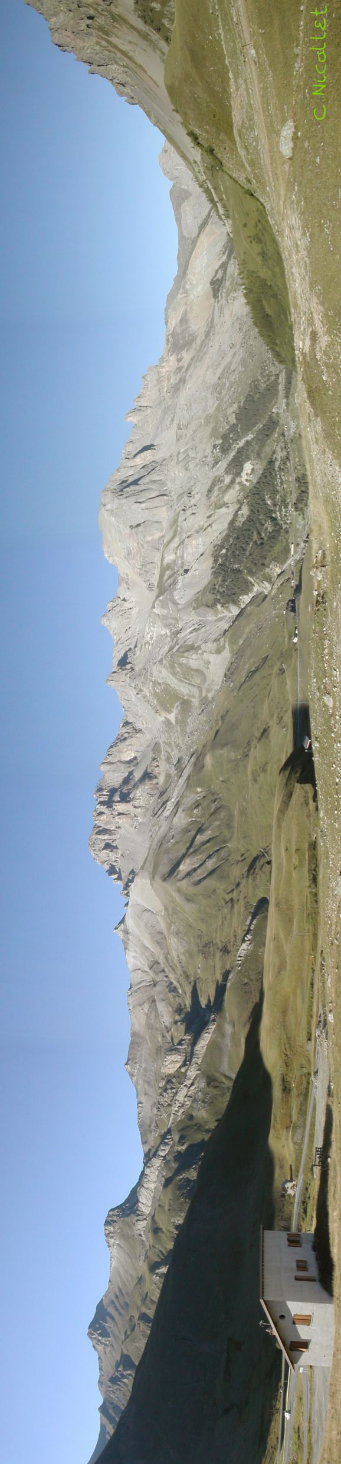 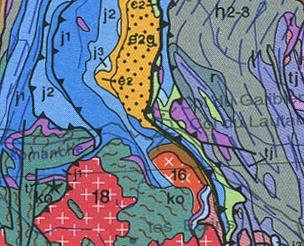 Que voit-on sur le terrain ?
Est
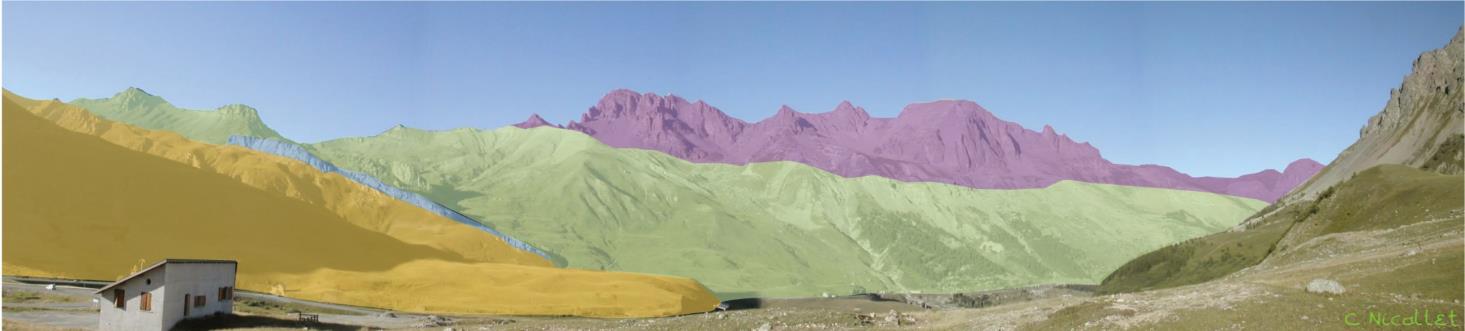 Ouest
Trias
Jur. moy.
Eo-Oligocène
Crétacé sup.
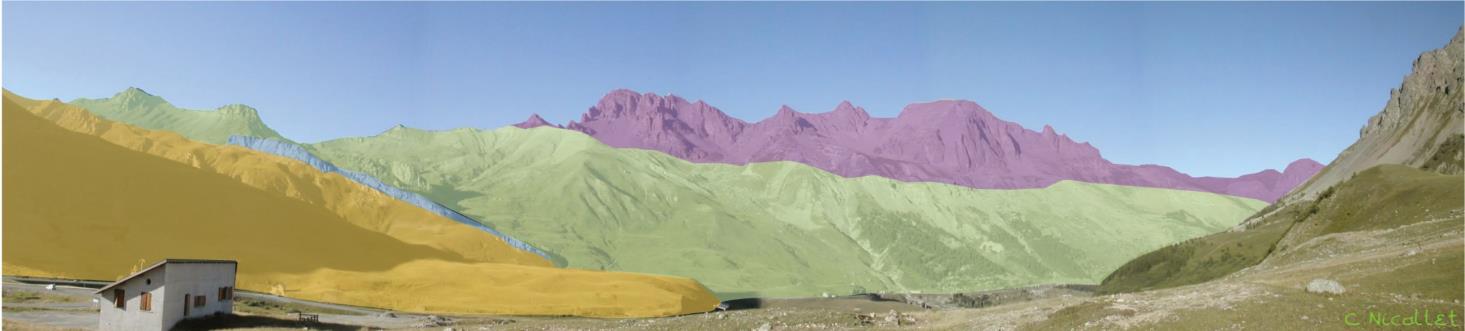 De l’objet…
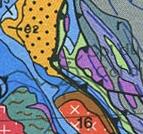 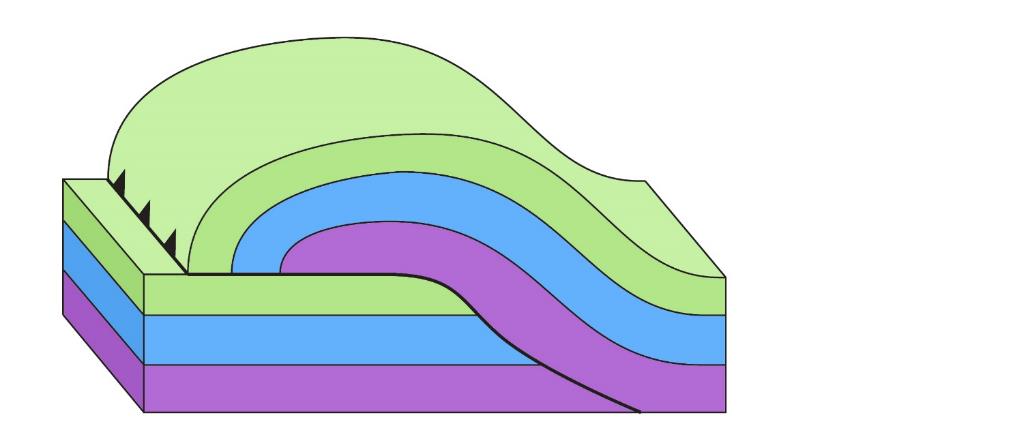 Chevauchement post-Crétacé (et post-Oligocène)
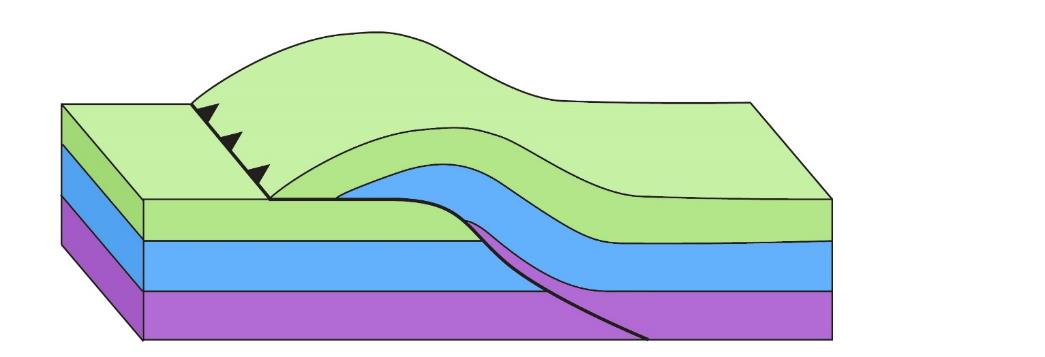 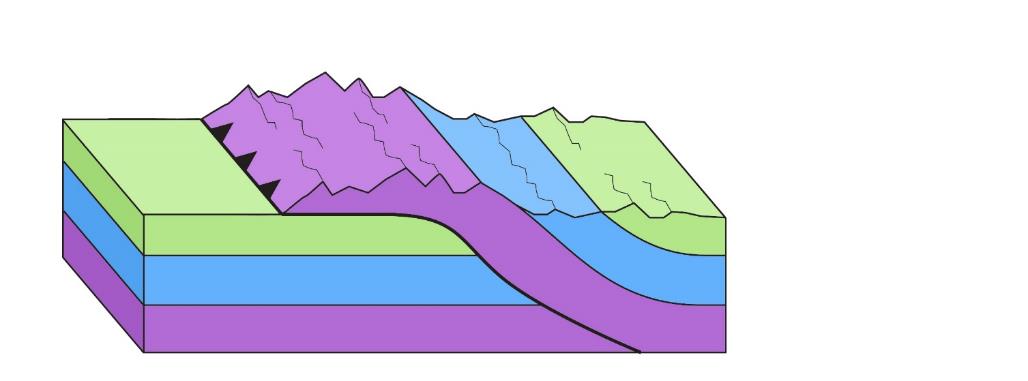 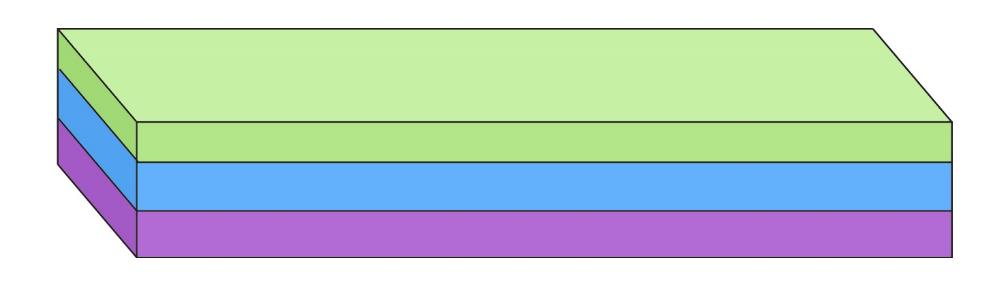 …à l’histoire
Le passage au terrain permet un transfert d’échelle et une 
compréhension des figurés/mécanismes/événements
Apport des outils SIG à la cartographie géologique : de la 2D à la 3D
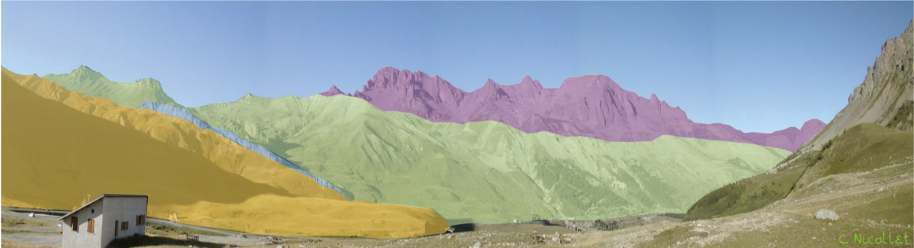 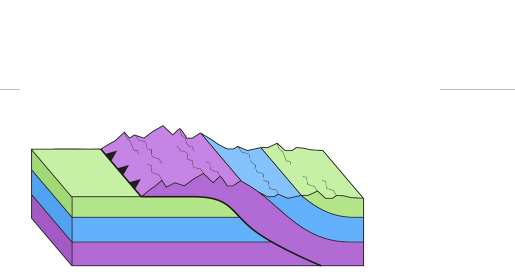 Lien vers scène 3D MNT
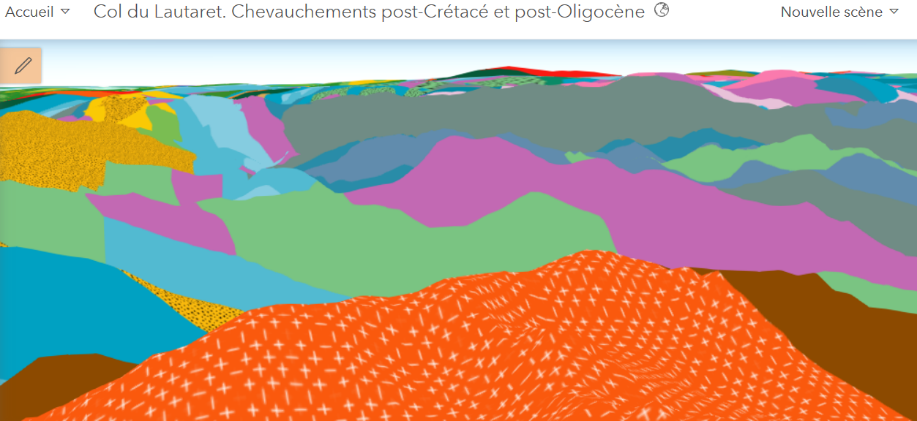 Retour à la carte (dé-zoom) : généralisation et chronologie
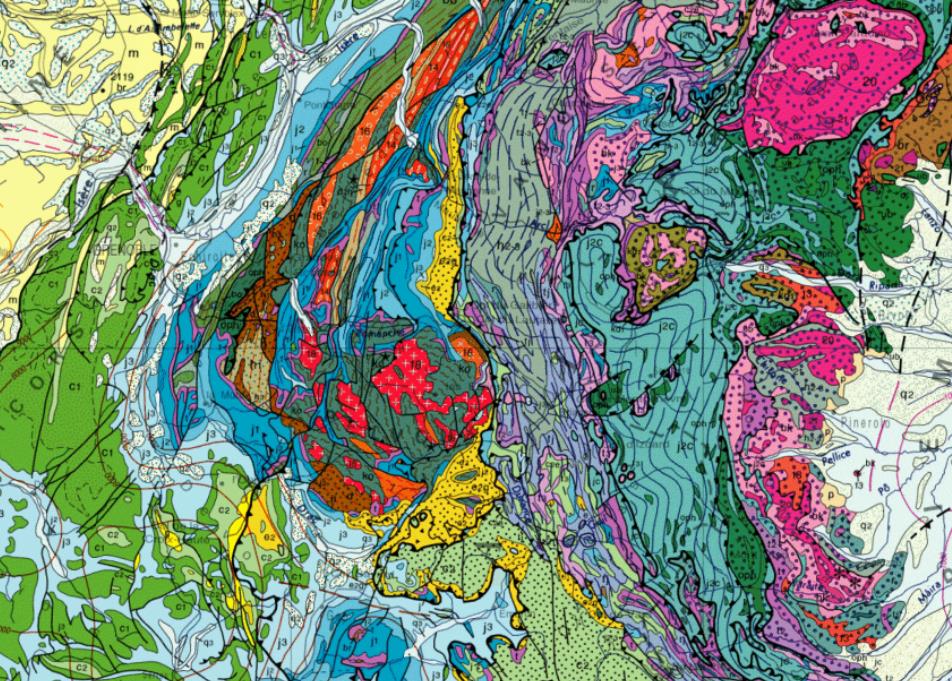 Post-Jurassique
Post-Miocène
Post-Crétacé
Post-Oligocène
Ante-Trias !! (hercynien)
Post-Crétacé
Post-Oligocène
GEOPORTAIL
Parallélisme chevauchements/reliefs => épaississement crustal
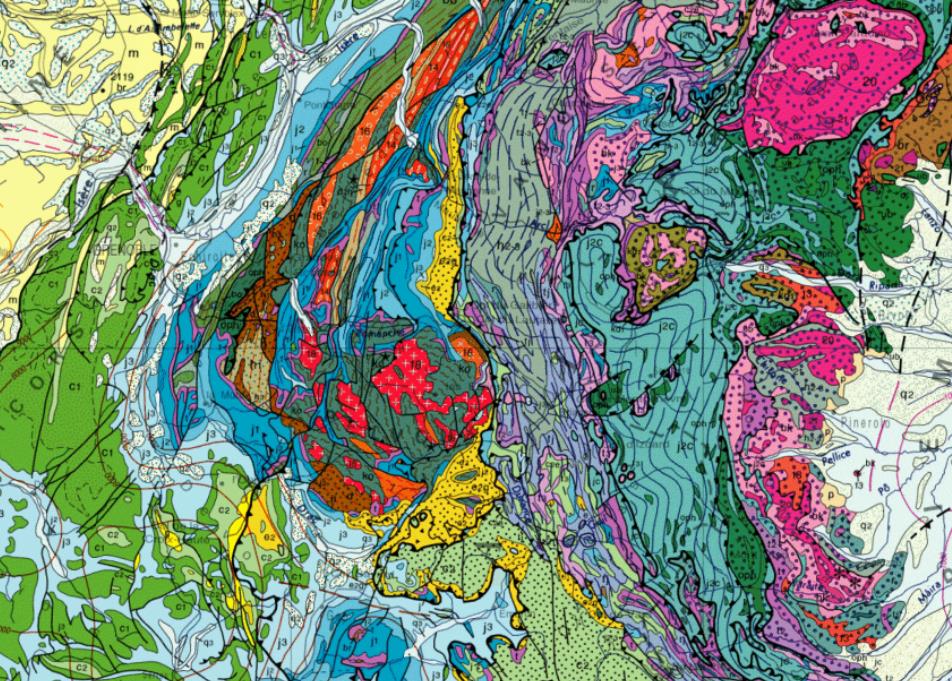 Le Chenaillet
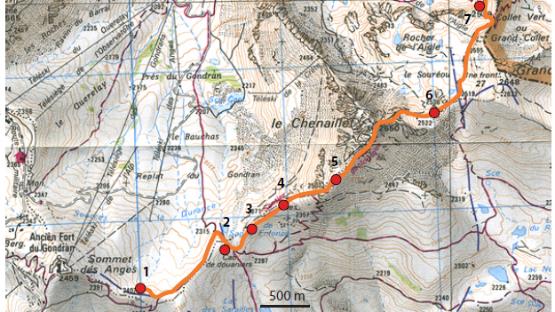 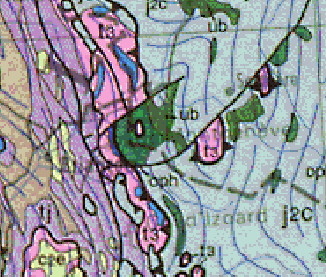 Que voit-on sur le terrain ?
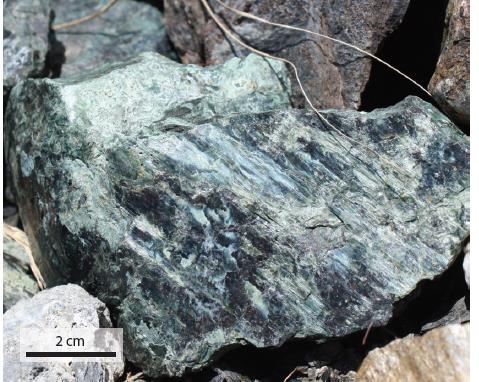 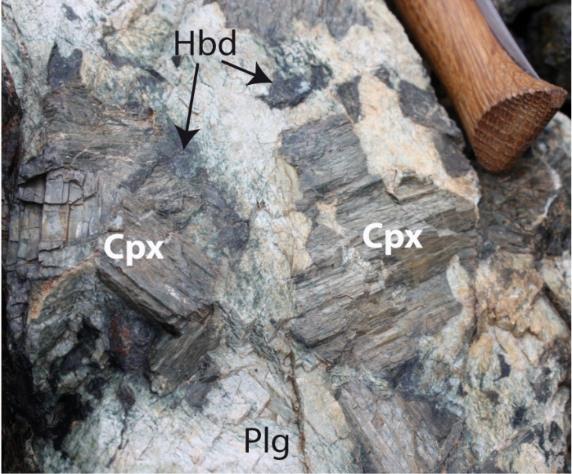 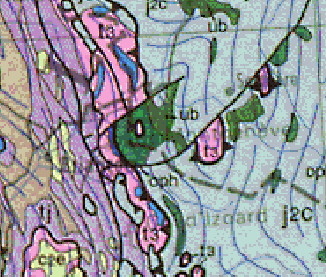 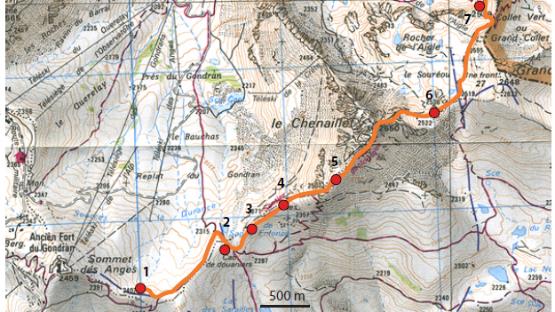 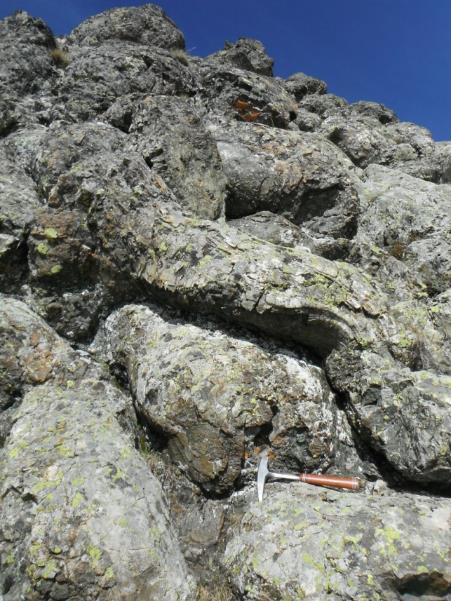 Que voit-on sur le terrain ?
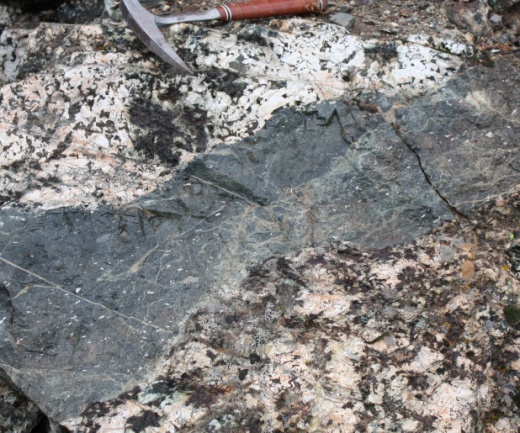 De l’objet…
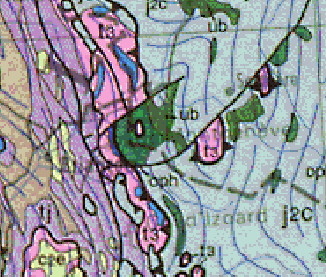 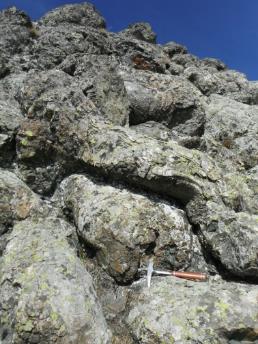 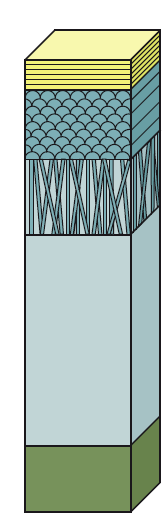 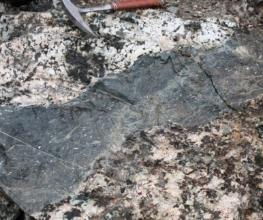 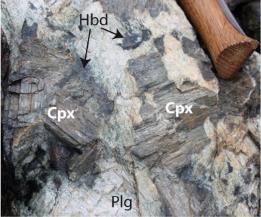 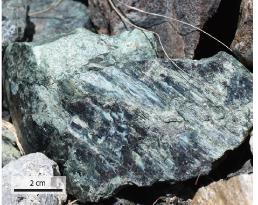 …à l’histoire
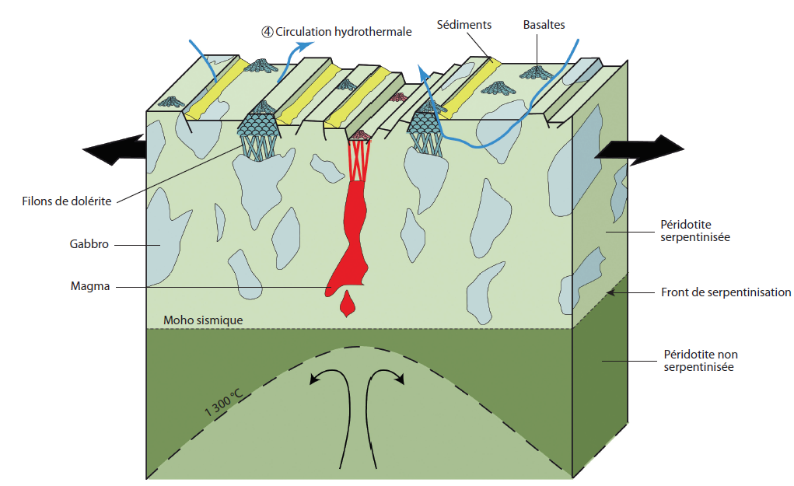 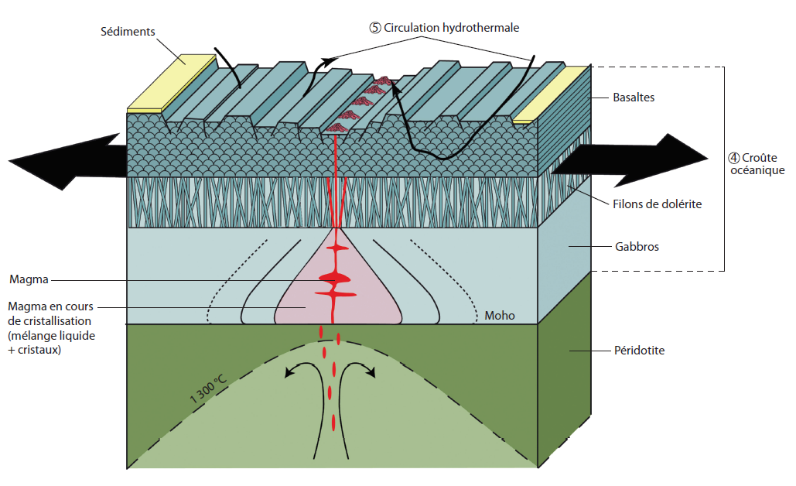 B.O « Les ophiolites sont des roches de la lithosphère océanique. La présence de complexes ophiolitiques formant des sutures au sein des chaînes de montagnes témoigne de la fermeture de domaines océaniques »
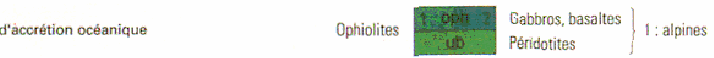 Retour à la carte : généralisation et chronologie
=> Âge des sédiments au contact de la croûte océanique
CARTE GENERALE
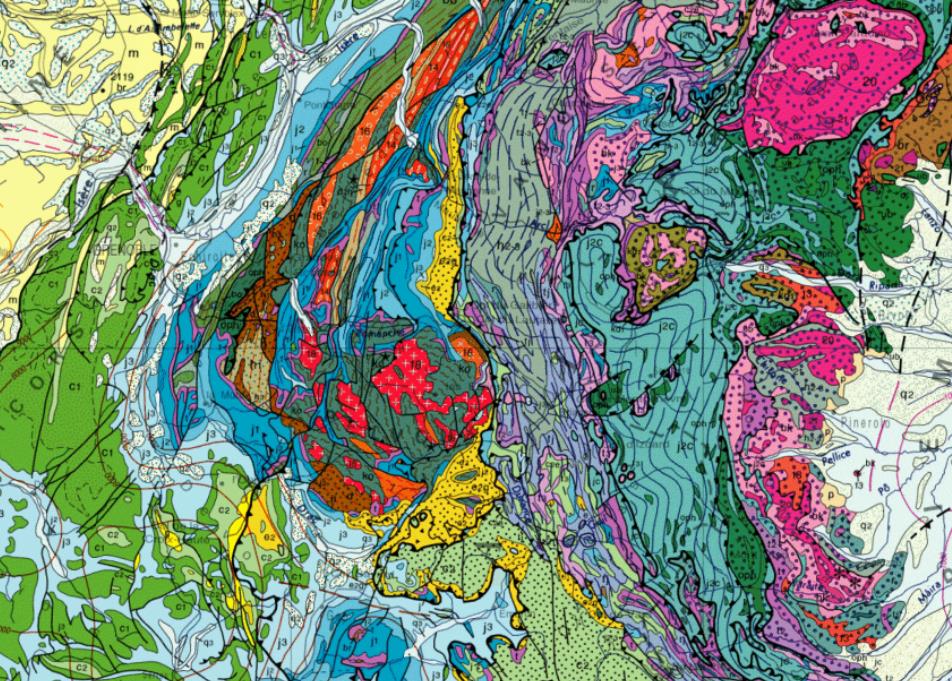 Jur. sup.-Crétacé
Jur. sup.-Crétacé
Jur. sup.-Crétacé
BO : « Recenser, extraire et organiser des données de terrain ou cartographiques pour argumenter sur l’idée de suture »
Répartition des ophiolites en une bande « étroite » => suture ophiolitique
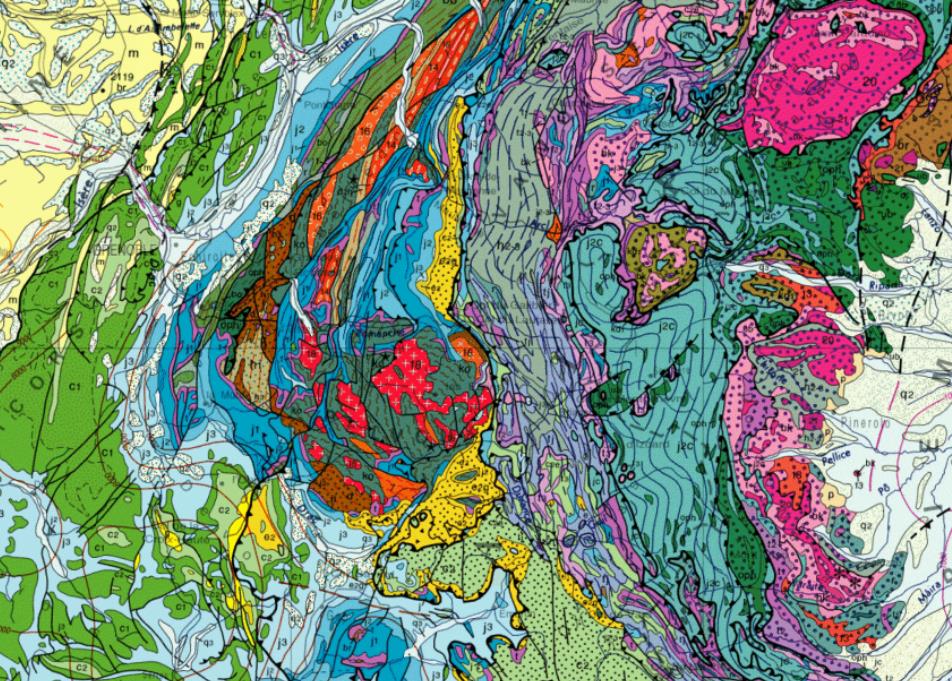 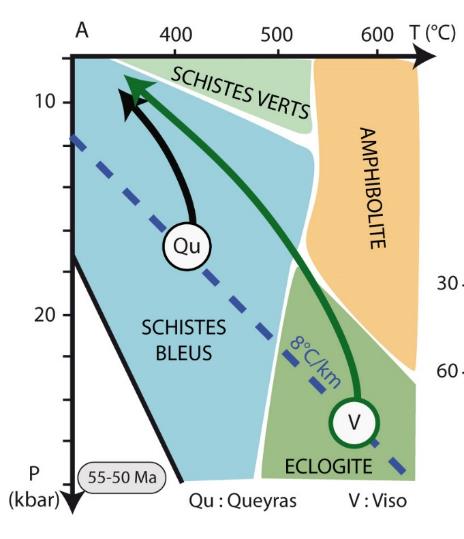 Queyras / Viso
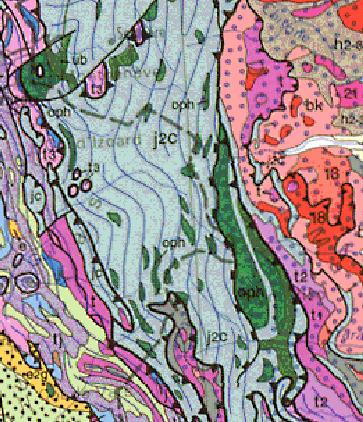 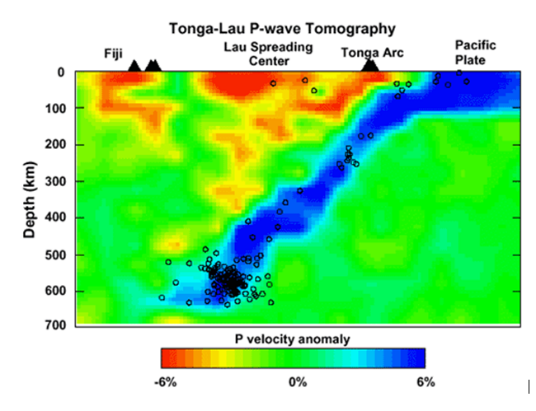 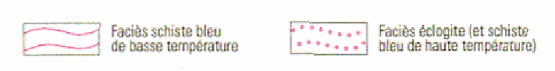 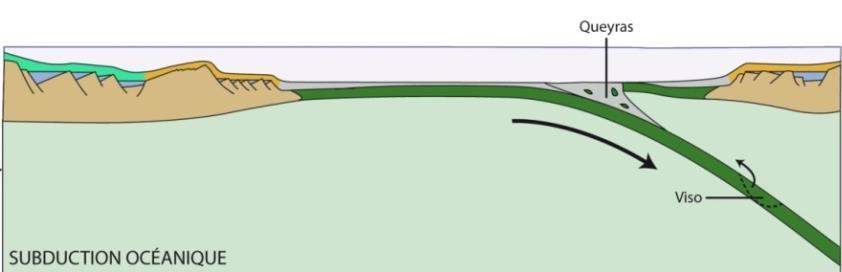 Retour à la carte : généralisation et chronologie
CARTE GENERALE
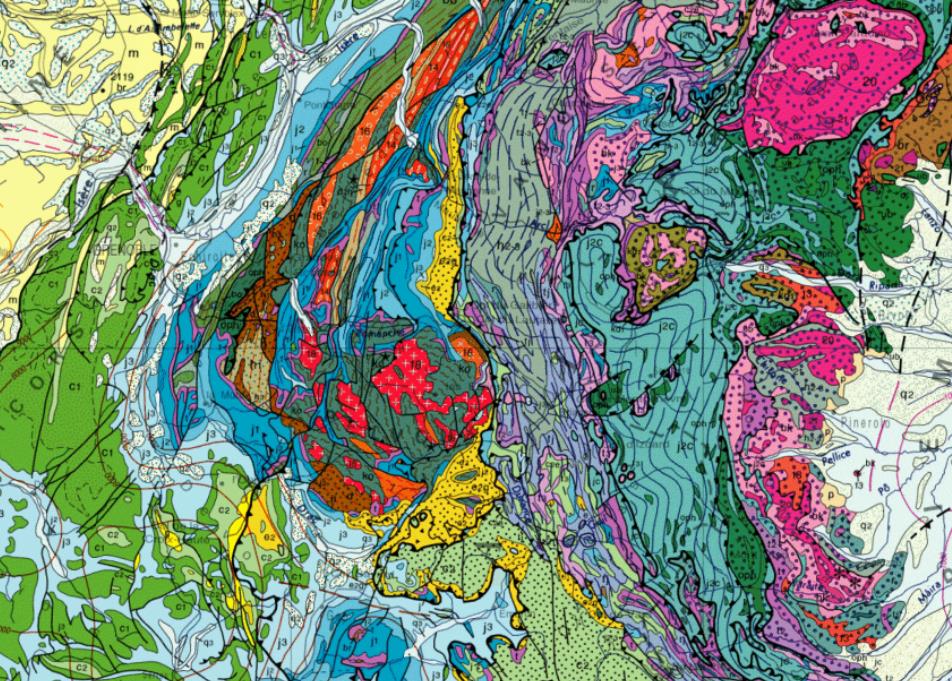 Post- Jur. sup.-Crétacé
Post-Jur. sup.-Crétacé
Le cycle orogénique alpin
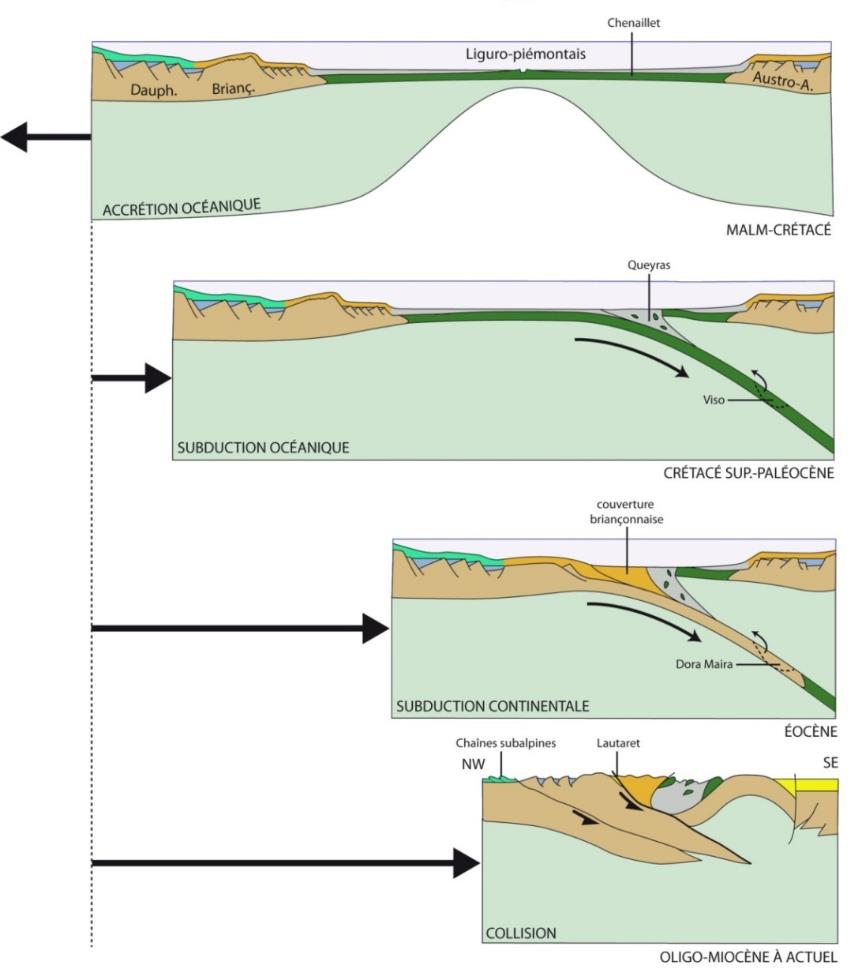 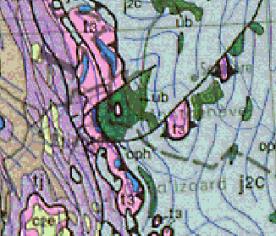 Chenaillet
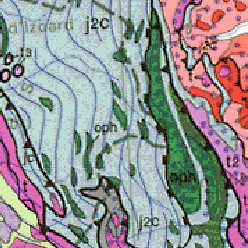 Queyras/Viso
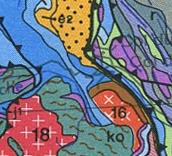 Lautaret
Quelles sont vos questions?
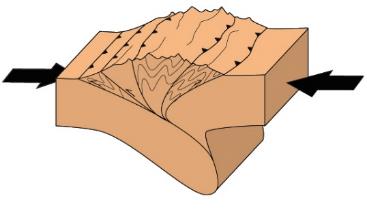 Exemple : le cycle varisque
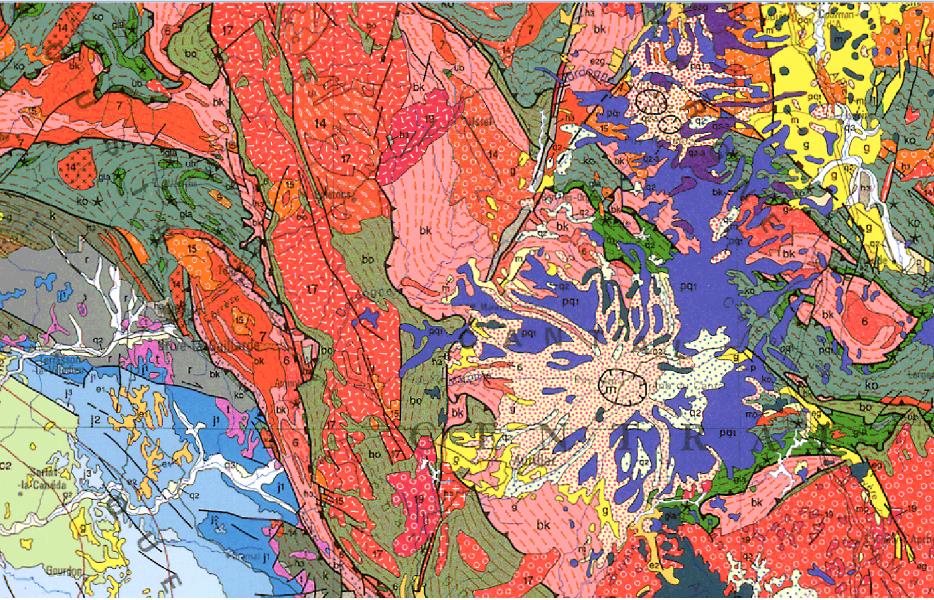 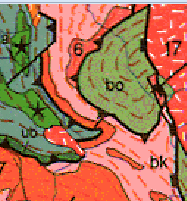 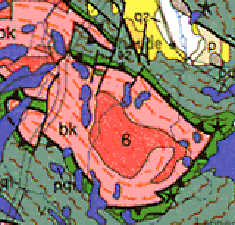 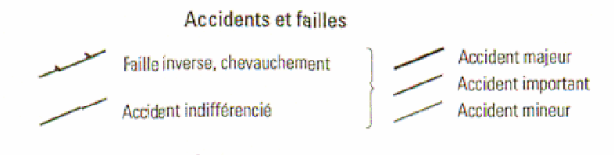 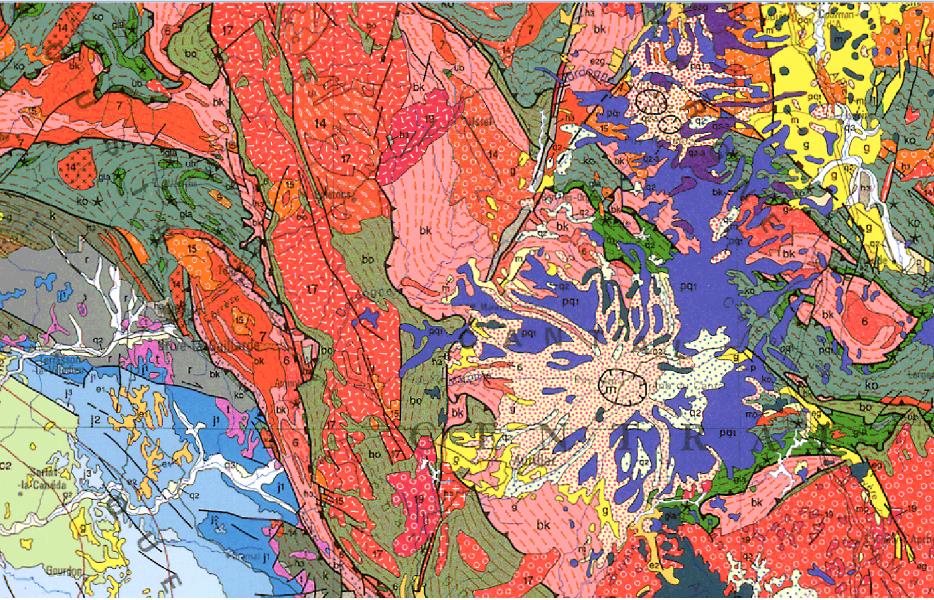 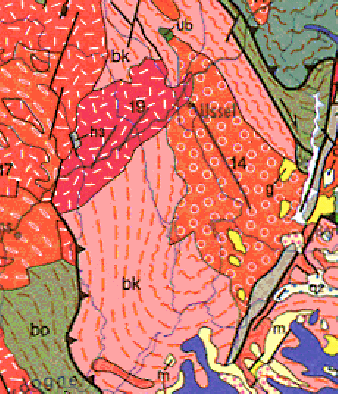 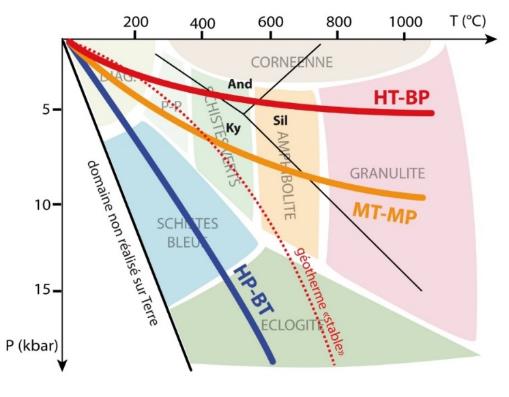 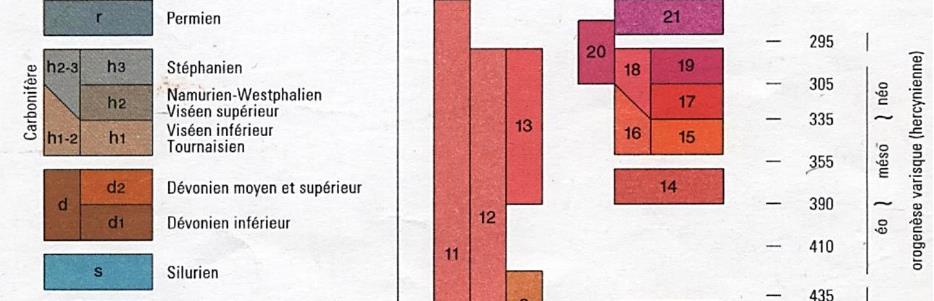 solidus
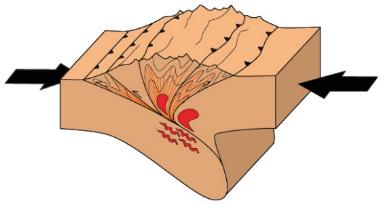 BO : « Recenser et organiser les informations chronologiques sur les formations magmatiques et métamorphiques, figurant sur une carte de France au 10-6 »
Dévonien-Carbonifère
CARTE GENERALE
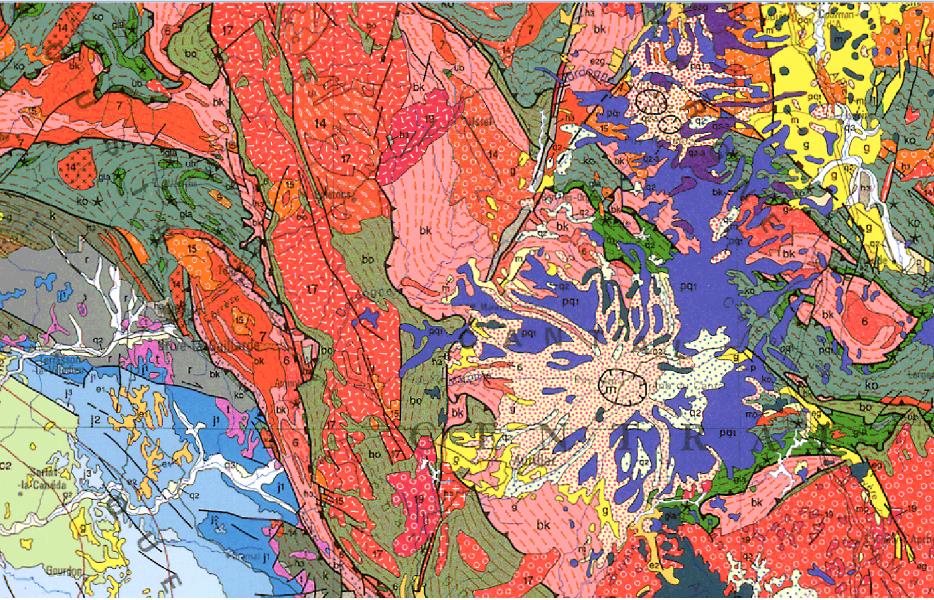 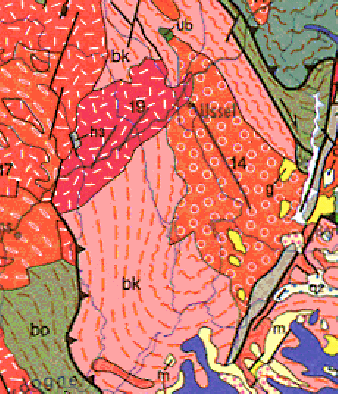 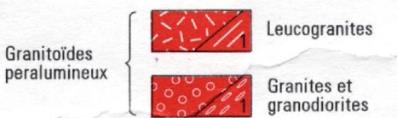 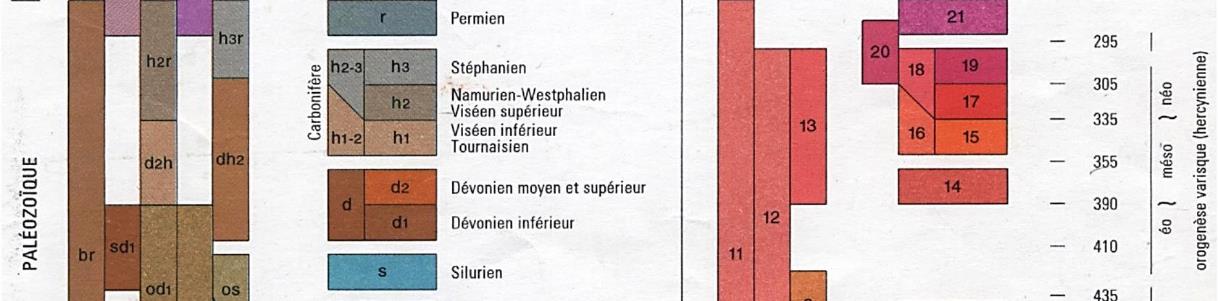 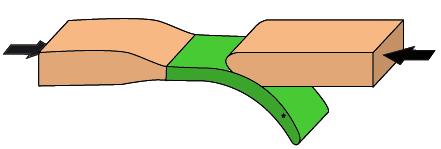 Silurien-Dévonien inf.
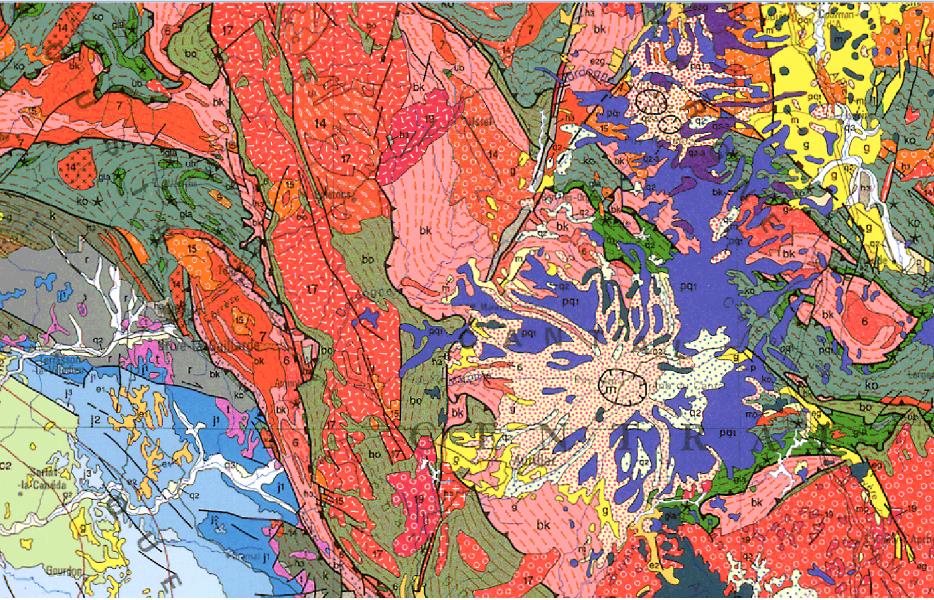 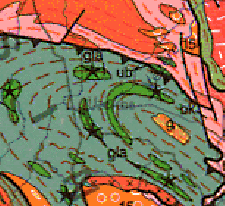 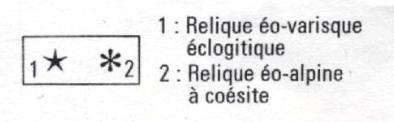 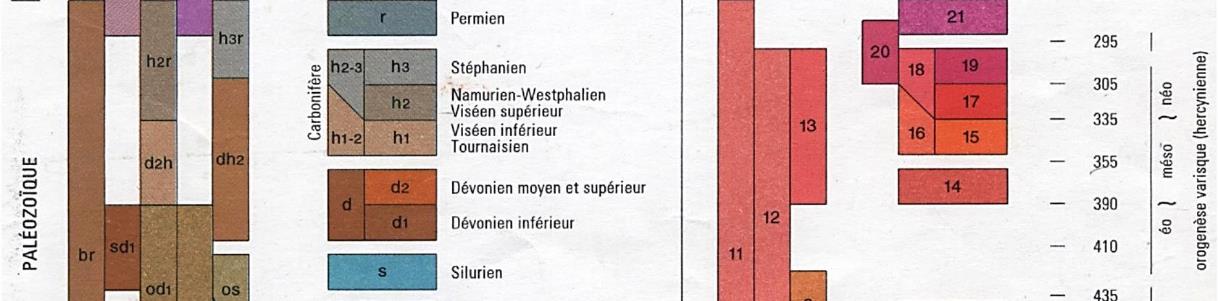 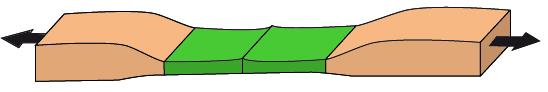 Des ophiolites varisques visibles sur le 1/1000 000 ?
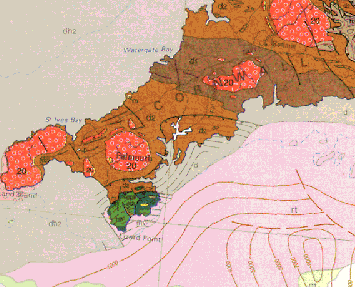 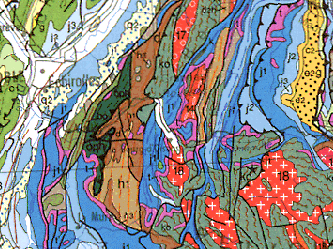 Ophiolites de Chamrousse
Ophiolites du Cap Lizard
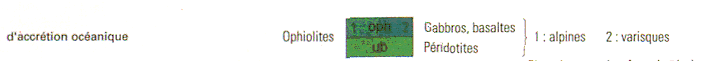 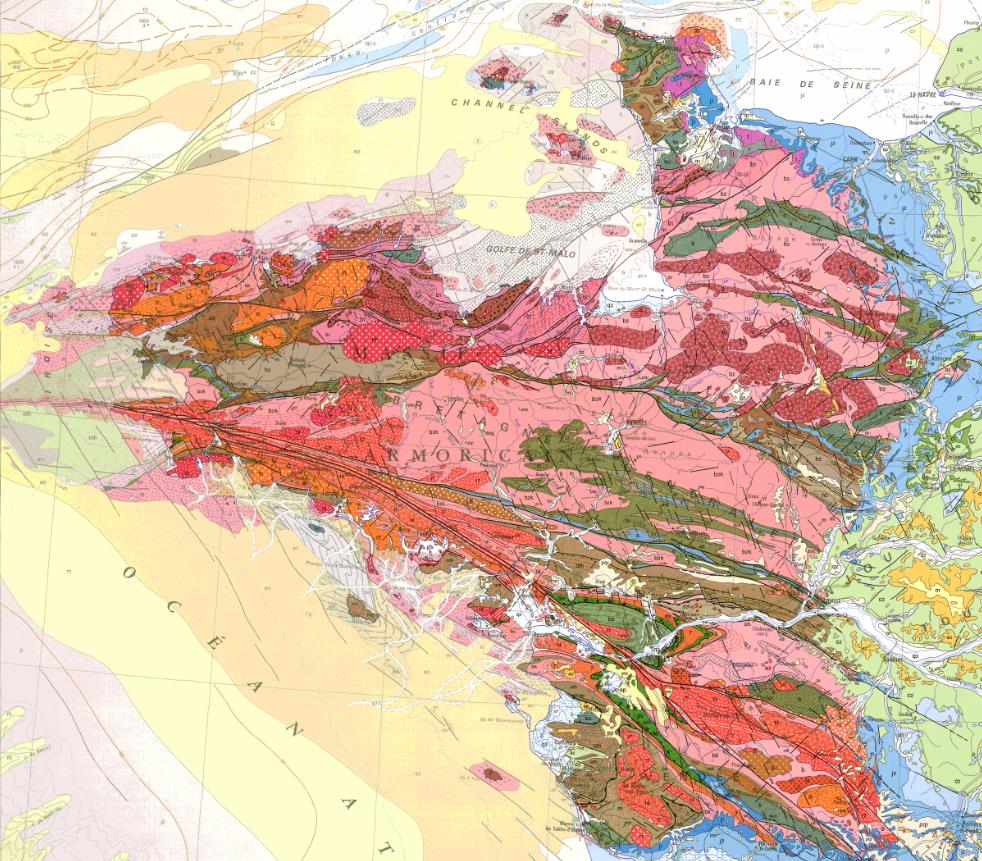 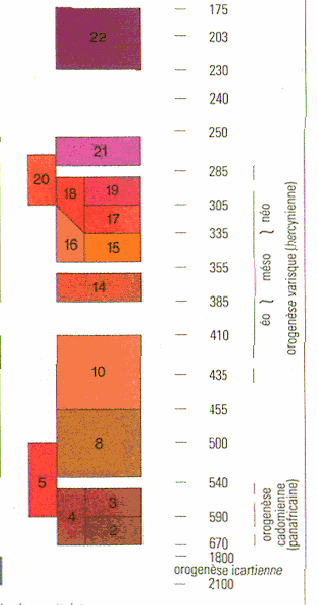 B.O « Les continents associent des domaines d’âges différents. Ils portent des reliquats d’anciennes chaînes de montagnes (ou ceintures orogéniques) issues de cycles orogéniques successifs. »
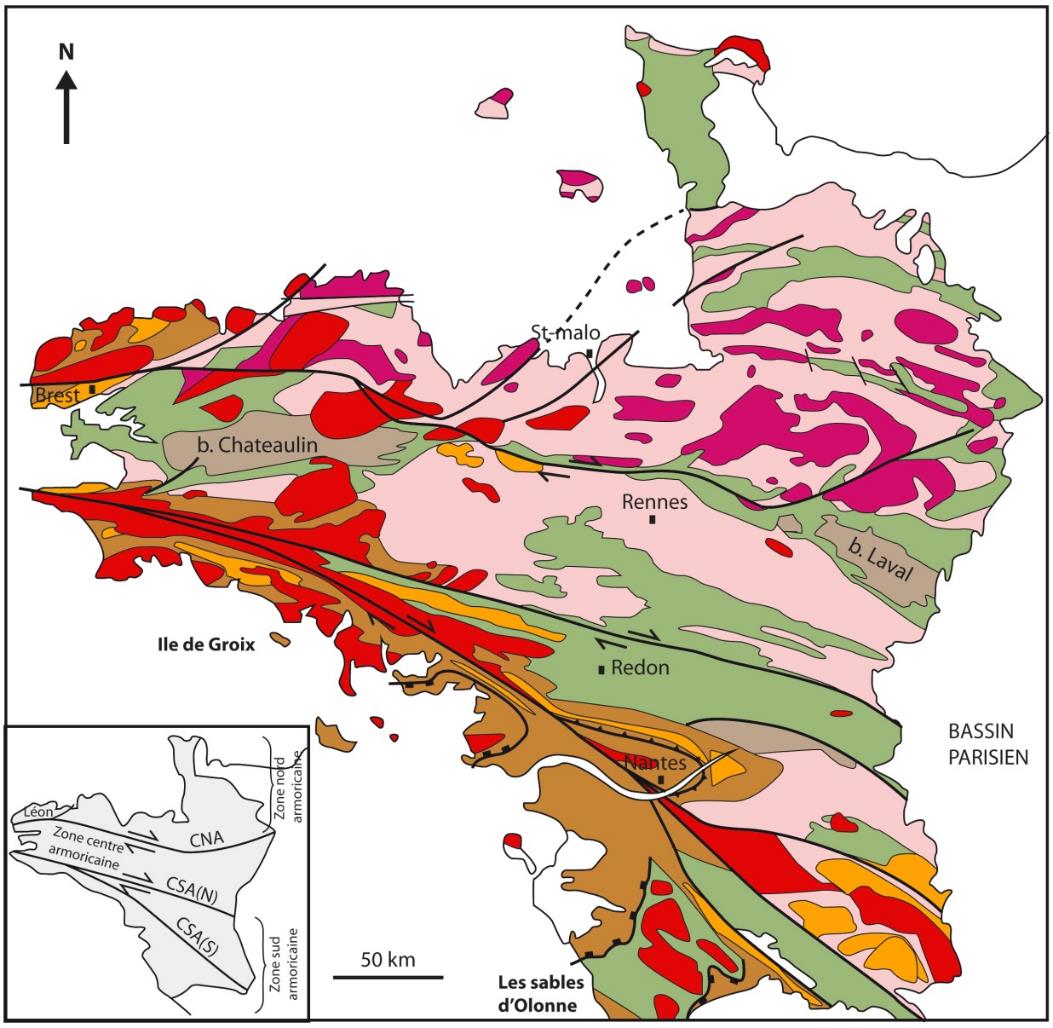 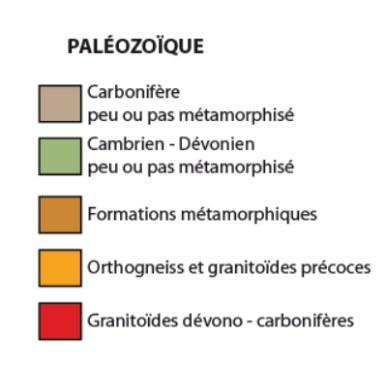 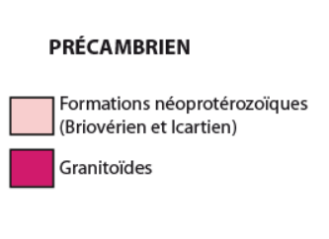 Un gradient N-S de déformation varisque
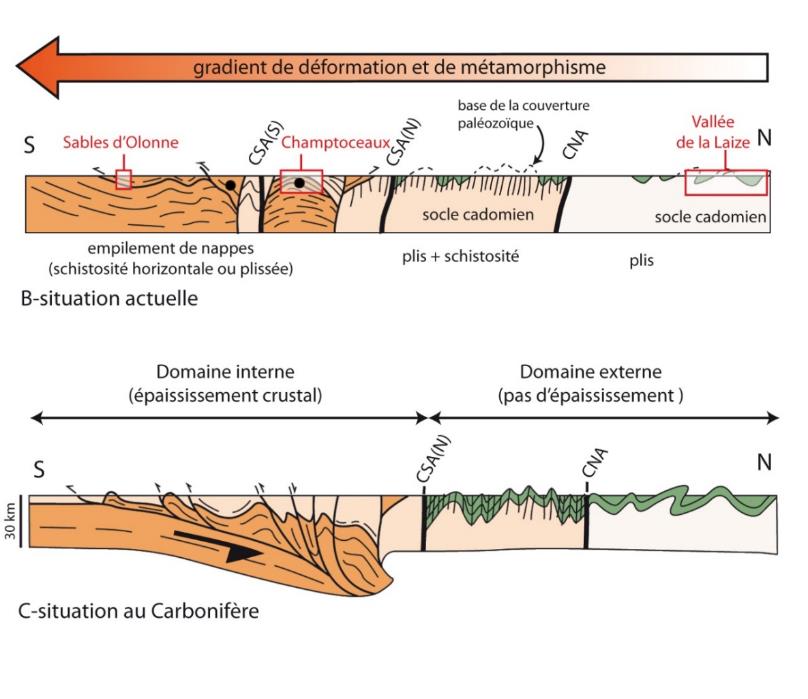 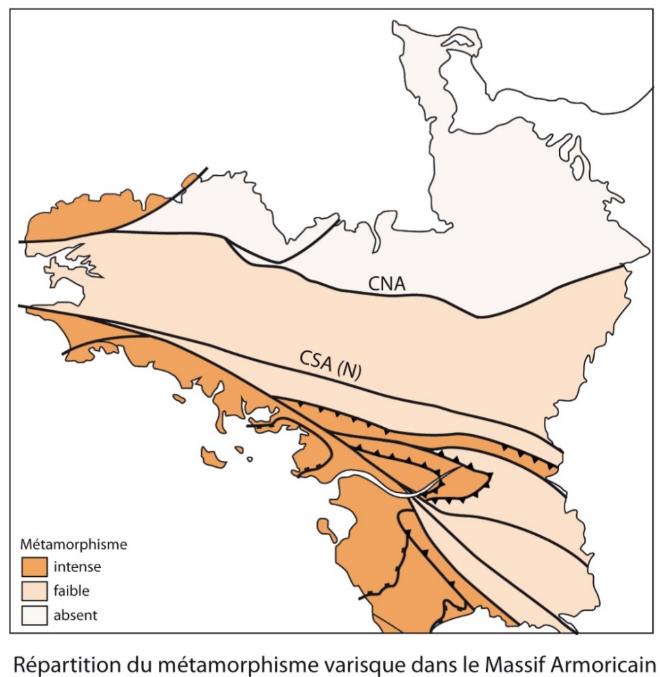 Armorica
Gondwana
Affrontement de deux blocs continentaux
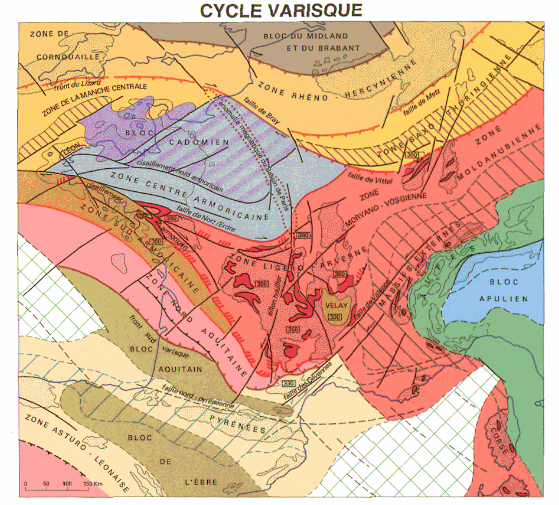 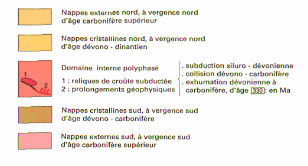 LAURUSSIA
ARMORICA
GONDWANA
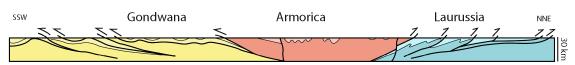 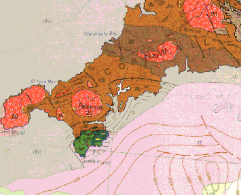 Océanisation
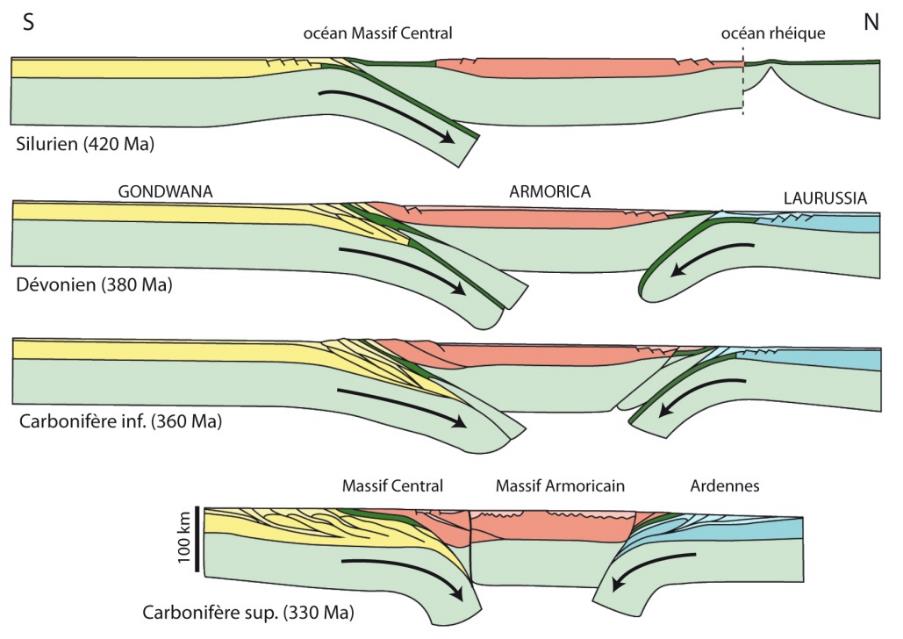 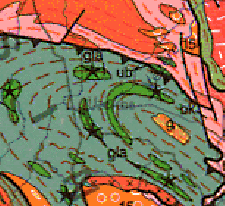 Subduction
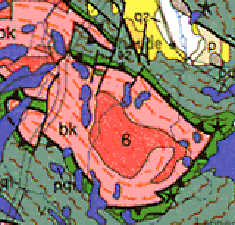 Collision
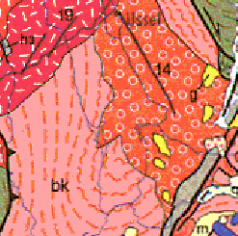 Quelles sont vos questions?
Apports complémentaires sur la connaissance 
des mécanismes orogéniques
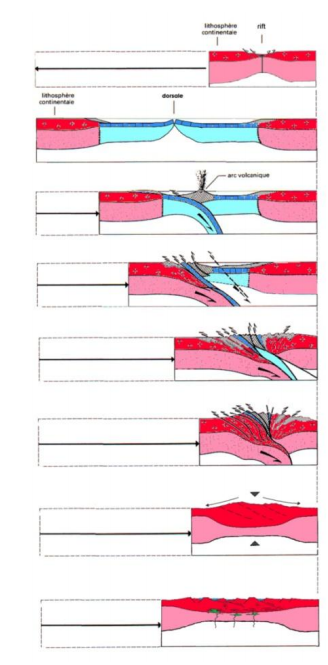 Cycle alpin
Cycle 
orogénique
Cycle hercynien
BILAN :
La carte géologique de la France au millionième est un outils riche de reconstitution d’histoires géologiques/orogéniques…
…mais doit, pour cela, être complétée par d’autres informations : 
images issues du terrain (vues 3D, vues aériennes, vidéos) données géophysiques, animations => les SIG sont alors un outils de choix…
…cela permet (1) une hiérarchisation des informations, (2) une interprétation des objets, (3) une appréhension des différentes échelles d’étude, (4) un passage facilité 2D/3D
Après l’interprétation d’un objet (structure, roche) le retour à la carte permet de faire une « cartographie de l’évènement » et donc une généralisation du processus.
Une étude de la carte est toujours au service de la reconstitution de l’histoire géologique d’une région 
(de l’objet à l ’évènement géologique daté).
(Re)donner du sens à l’étude d’une carte géologique : schéma structural, coupe géologique A quoi ça sert ??